持続可能性の高い経営に取り組む企業の表彰制度
三重の
サステナブル経営アワード
～令和５年度受賞企業のご紹介～
写真
伊勢志摩リゾート
マネジメント株式会社
写真
写真
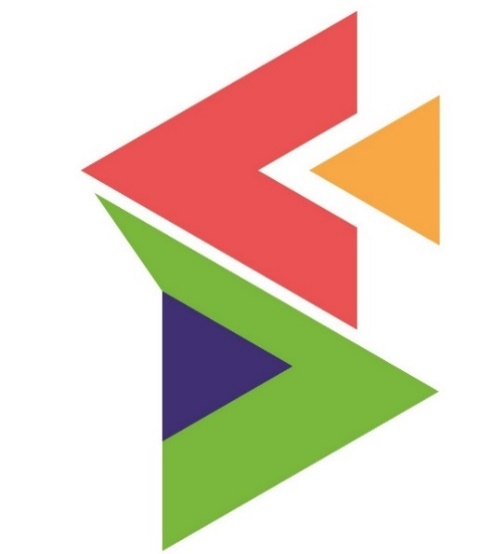 株式会社久志本組
光精工株式会社
写真
写真
和光紙器株式会社
株式会社山下組
音声コード
三　重　県
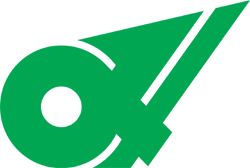 三重のサステナブル経営アワードへの期待 
　　○○○○○○…
　　　　　　　・
　　　　　　　・
　　　　　　　・
　　　　　　　・
　　　　　　　・
　　　　　　　・
　　　　　　　・
　　　　　　　・
　　　　　　　・
　　　　　　　・
　　　　　　　・
　　　　　　　・
　　　　　　　・
　…○○○○○○○○○○（字数：６５０字程度）
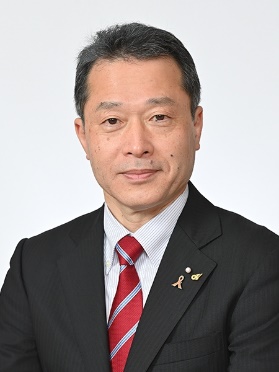 令和６年３月
三重県知事　　　一見　勝之
「三重のサステナブル経営」とは
　環境や社会の持続可能性に配慮しながら、長期的に良好な経済活動を行う経営のことです。
　「三重のサステナブル経営アワード」では、　「環境への配慮・脱炭素」、「次世代育成の推進」、「地域社会への貢献」、「従業員満足度の向上」の４つの取組を実践することで、自社の付加価値の向上と経営基盤の改善を推進する、他の県内企業のモデルとなるような持続可能性の高い企業を表彰します。
「三重のサステナブル経営アワード」の４つの要素
例えば
・ペーパーレスの推進
・グリーン電力の活用
・フードロスの削減　　　　など

環境に優しい企業としてのイメージ向上
例えば
・ボランティア活動への積極参加
・地域への寄付
・地元からの積極的な採用　　　など

地域に信頼され長く愛される存在
例えば
・社会見学の受け入れ
・地元小学校へ教材や図書の寄付
・育児支援制度の充実　　など

次世代育成に取り組む企業姿勢の明確化
次世代育成の推進
環境への配慮・脱炭素
例えば
・働きやすいオフィスの整備
・社内提案制度の充実
・働き方改革の推進　　　など

人材の定着の促進・従業員の能力開発
地域社会への貢献
従業員満足度の向上
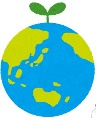 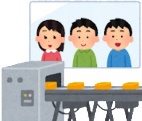 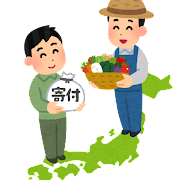 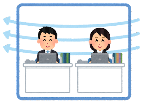 このような「持続可能性の高い経営」を行う企業を表彰します
音声コード
持続可能性の高い経営に取り組む企業の裾野拡大
表彰の目的
令和５年度受賞企業
写真
◆伊勢志摩リゾートマネジメント株式会社
　（志摩市：ホテル・旅館業）
◆株式会社久志本組
　（四日市市：建設業）
◆光精工株式会社
　（桑名市：自動車部品製造業）
◆株式会社山下組
　（志摩市：建設業）
◆和光紙器株式会社
　（鈴鹿市：包装資材製造業）
音声コード
伊勢志摩リゾートマネジメント株式会社　（志摩市）
タイトル
会社概要　本文
代表者写真
タイトル
　本文
写真
写真説明文
タイトル
　本文
写真
写真説明文
タイトル
　本文
写真
音声コード
写真説明文
株式会社久志本組　（四日市市）
タイトル
会社概要　本文
代表者写真
タイトル
　本文
写真
写真説明文
タイトル
　本文
写真
写真説明文
タイトル
　本文
写真
写真説明文
音声コード
光精工株式会社　（桑名市）
タイトル
会社概要　本文
代表者写真
タイトル
　本文
写真
写真説明文
タイトル
　本文
写真
写真説明文
タイトル
　本文
写真
音声コード
写真説明文
株式会社山下組　（志摩市）
タイトル
会社概要　本文
代表者写真
タイトル
　本文
写真
写真説明文
タイトル
　本文
写真
写真説明文
タイトル
　本文
写真
写真説明文
音声コード
和光紙器株式会社　（鈴鹿市）
タイトル
会社概要　本文
代表者写真
タイトル
　本文
写真
写真説明文
タイトル
　本文
写真
写真説明文
タイトル
　本文
写真
音声コード
写真説明文
令和５年度受賞企業一覧
社屋外観写真
◆伊勢志摩リゾートマネジメント株式会社　　
  志摩市浜島町迫子2692-3
 　TEL:0599-25-3121　FAX:0599-21-0054
　 H P:https://www.nemuresort.com/company/
◆株式会社久志本組　
  四日市市大字羽津乙935-5
　 TEL:059-331-6101  FAX:059-331-5308
   H P:https://www.kusimoto.co.jp/
社屋外観写真
◆光精工株式会社　
  桑名市蛎塚新田806　
　 TEL:0594-22-3155　FAX:0594-22-3170
   H P:https://www.hikariseiko.com
社屋外観写真
◆株式会社山下組
　志摩市志摩町和具799-2
　 TEL:0599-85-0431  FAX:0599-85-0375
　 H P:https://www.ymstg.co.jp/
社屋外観写真
◆和光紙器株式会社
　（鈴鹿事業所）鈴鹿市伊船町1948-8
　 TEL:059-371-6255　FAX:059-371-3434
   H P:https://www.wakosiki.co.jp
社屋外観写真
令和４年度受賞企業
・エイベックス株式会社（桑名市）
・株式会社オオコーチ（松阪市）
・河村産業株式会社（四日市市）
・株式会社北村組（松阪市）
・株式会社フジ技研（いなべ市）
・株式会社宝輪（鈴鹿市）
・特定非営利活動法人三重県生涯スポーツ協会（津市）
・三重執鬼株式会社（鈴鹿市）
音声コード
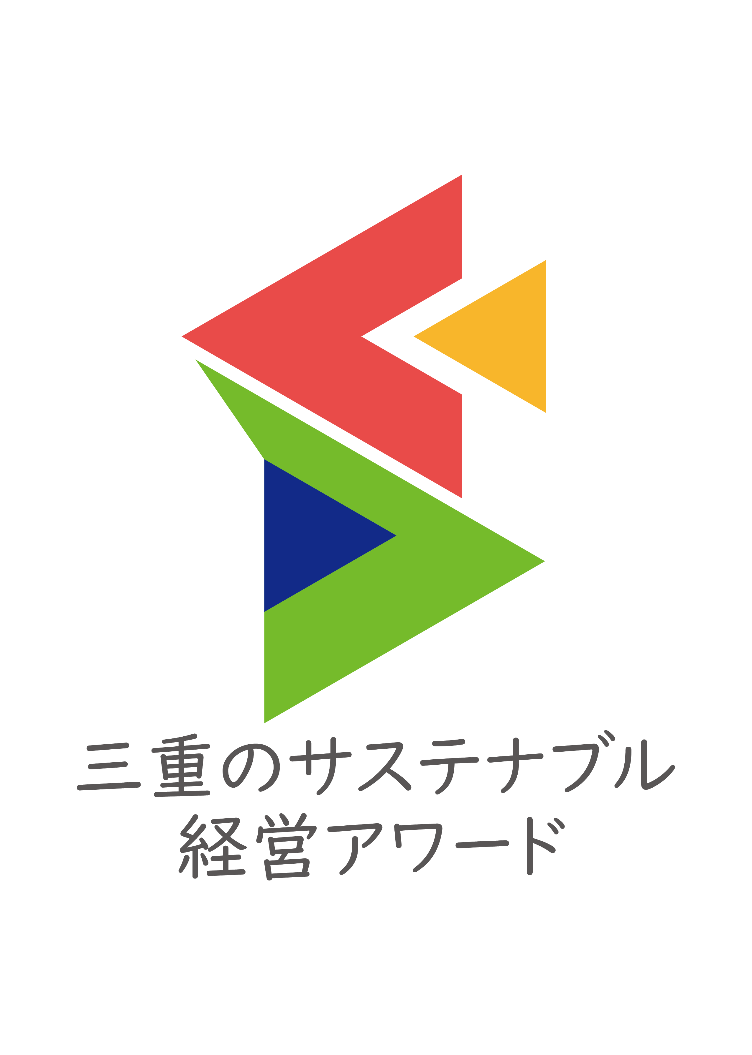 シンボルマークについて
第１回「三重のサステナブル経営アワード」を開催した令和４年度に、三重県立飯野高等学校応用デザイン科、三重県立松阪工業高等学校繊維デザイン科の皆様にご協力いただき、アワードのシンボルマークを作成しました。
　応募のあった４９作品の中から、右のデザインをシンボルマークに採用することといたしました。
＜シンボルマークのコンセプト＞
　アワードの４つの要素(環境への配慮・脱炭素、次世代育成の推進、地域社会への貢献、従業員満足度の向上）をイメージした４つの山が組み合わさってひとつになる過程を、サステナブルの頭文字である「S」の形で表現しています。
審査・表彰企業決定までの流れ
「三重のサステナブル経営アワード」に応募してみませんか？
一次審査（書面審査）
ご提出いただいた書類をもとに審査します。
二次審査（経営者プレゼンテーション）
原則として経営者から、取組等についてヒアリングを行います。
県内に主たる事業所がある中小企業・小規模企業が対象です（NPO、各種団体等を含む）。
業種は問いません。
３決算期以上事業が継続している必要があります。
三次審査（現地訪問）
現地訪問し、現場の様子を拝見します。
表彰企業を決定の後、ホームページ等で発表し、表彰式を行います。
選考会議、報道発表、表彰式
多数のご応募をお待ちしています。
☆詳しくは、「三重のサステナブル経営アワード」で検索！
次回募集は、令和６年５月頃開始の予定です。
お問合せ先：三重県雇用経済部中小企業・サービス産業振興課
〒514-8570　三重県津市広明町13
TEL:059-224-2393  FAX:059-224-2078  E-mail:chusho@pref.mie.lg.jp
音声コード
発行：三重県